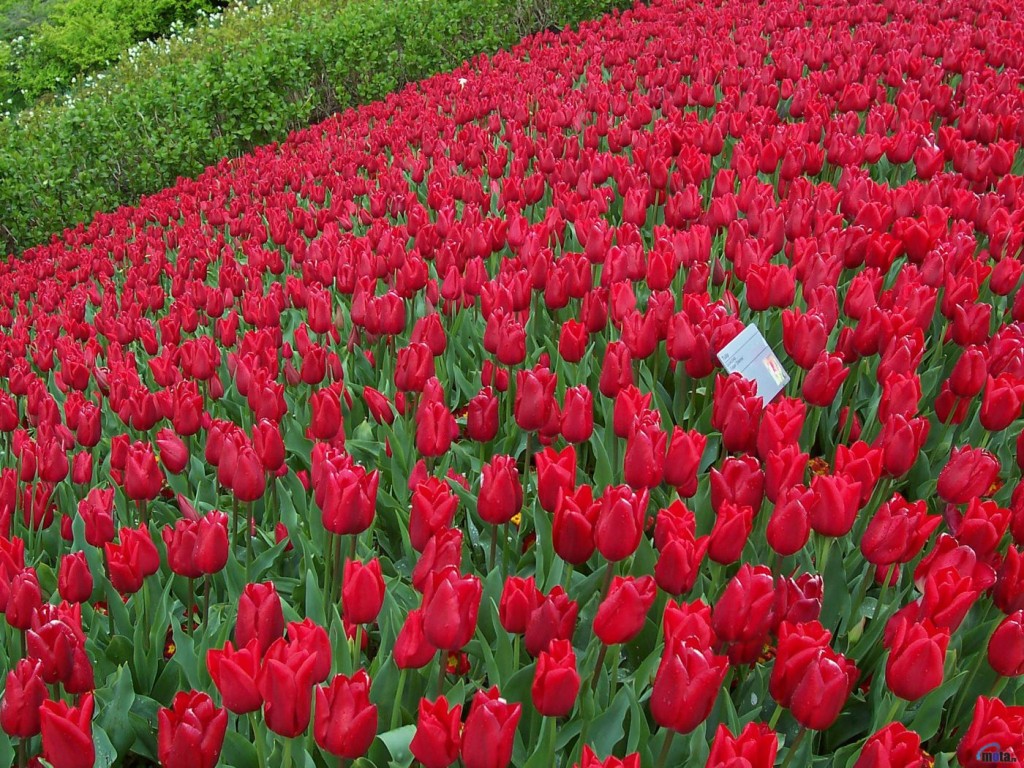 স্বাগতম
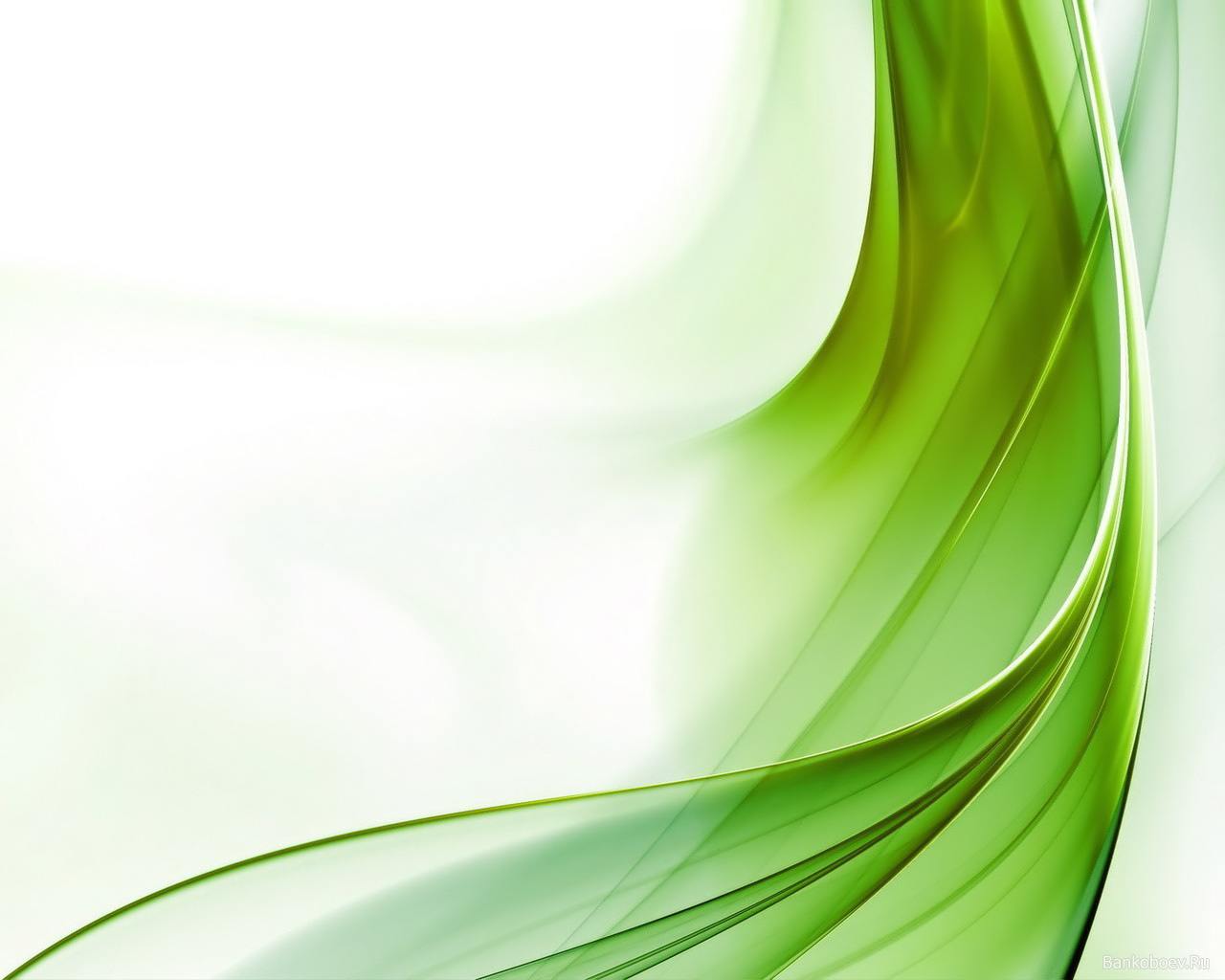 মোঃ ইমদাদুল হক ভাষা শিক্ষক (বাংলা)
নড়াইল টেকনিক্যাল স্কুল ও কলেজ 
নড়াইল ।
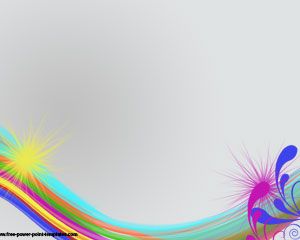 শ্রেণি –দশম
বিষয় –বাংলা -২
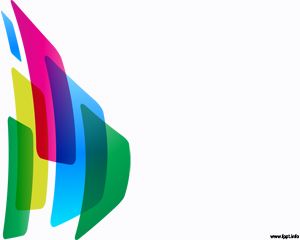 প্রবন্ধ শিক্ষা ও মনুষ্যত্ব
লেখক 
মোতাহের হোসেন চৌধুরী
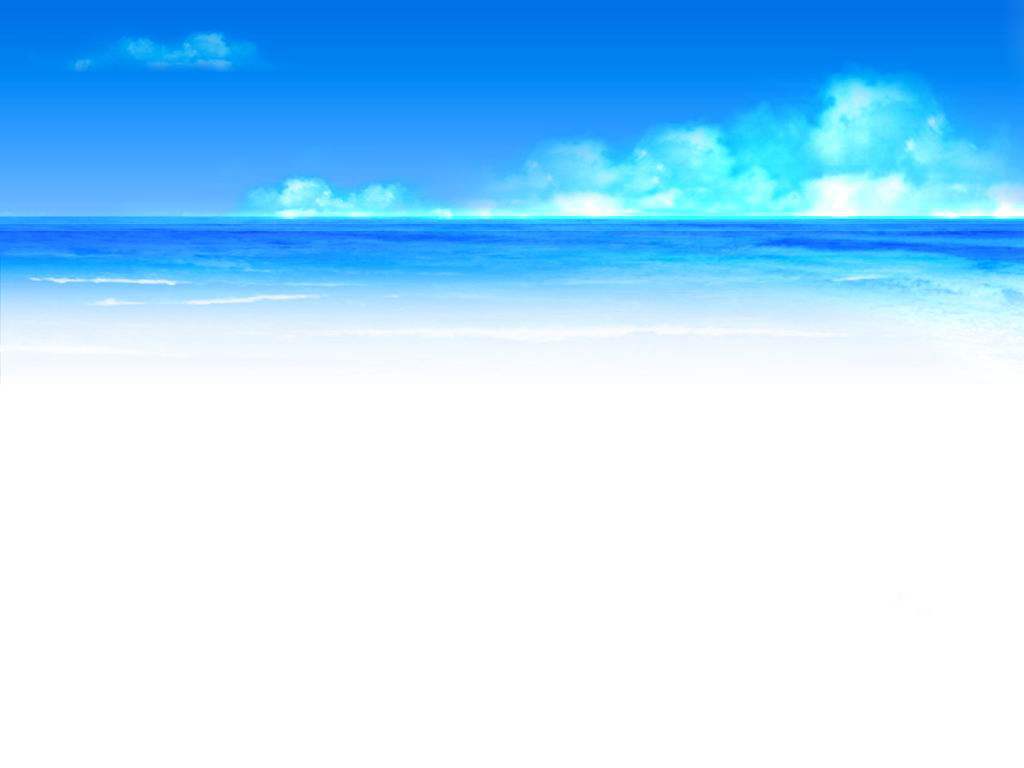 শিখনফল
শুধুমাত্র অর্থ – সম্পদ অর্জনের আকাঙ্ক্ষা একটি জীব সত্তার কাজ ।
প্রবন্ধ পাঠ
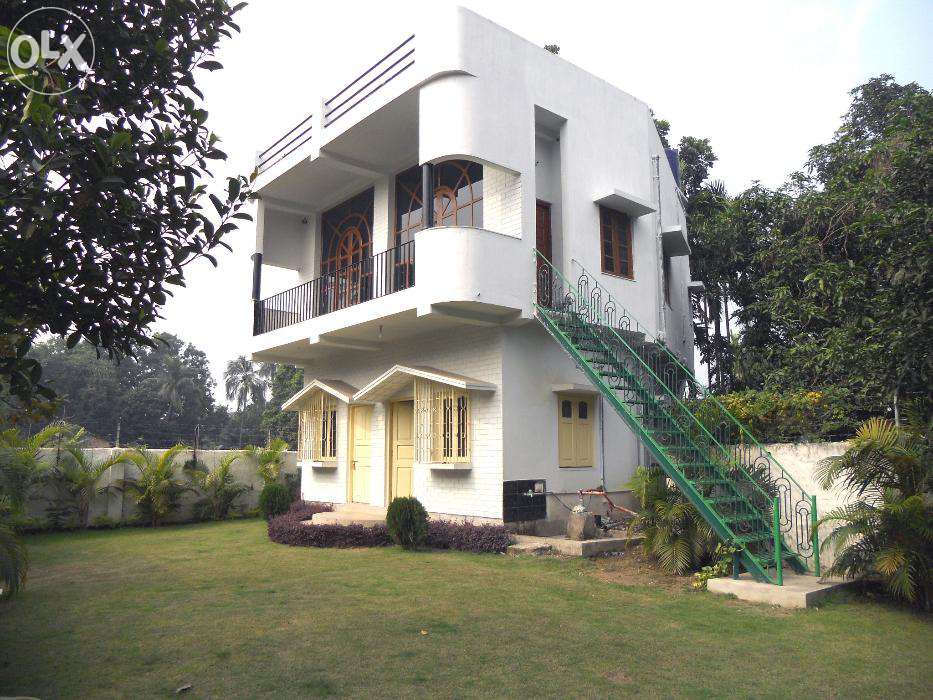 মানব সত্তা
দোতলা
শিক্ষা
সিঁড়ি
জীব সত্তা 
নীচতলা
মানব জীবন
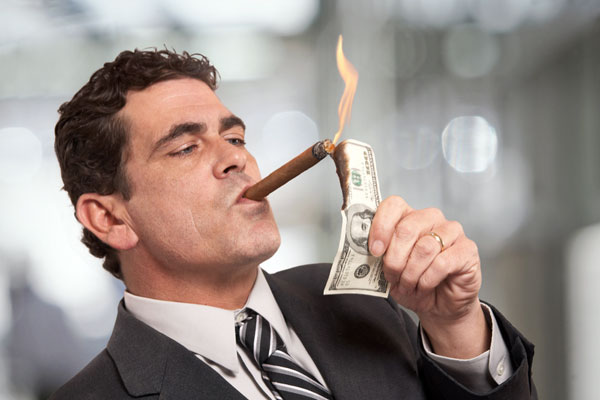 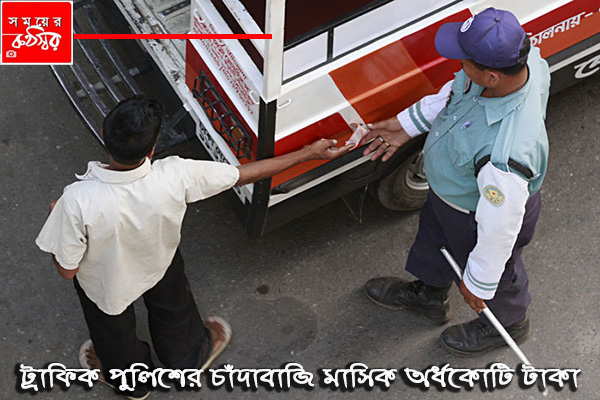 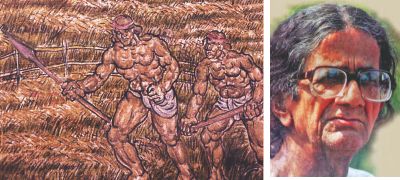 বিভিন্ন কল্যাণ মূলক আবিস্কার
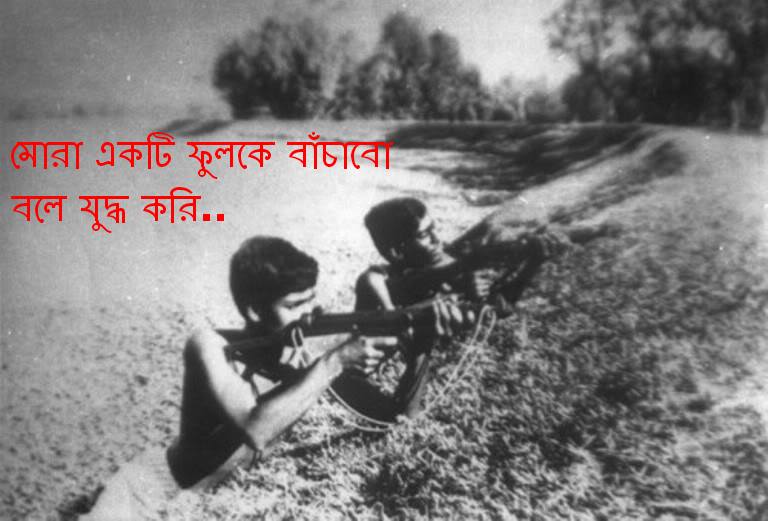 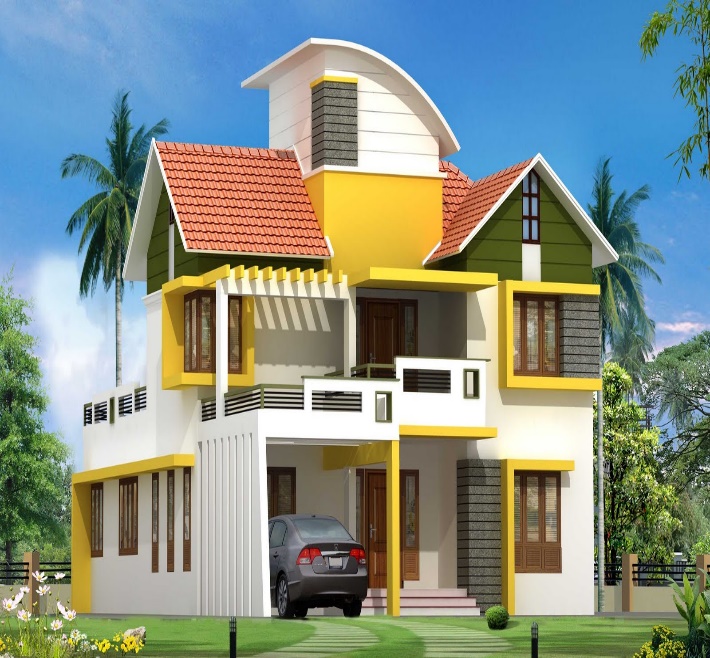 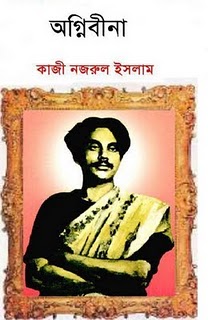 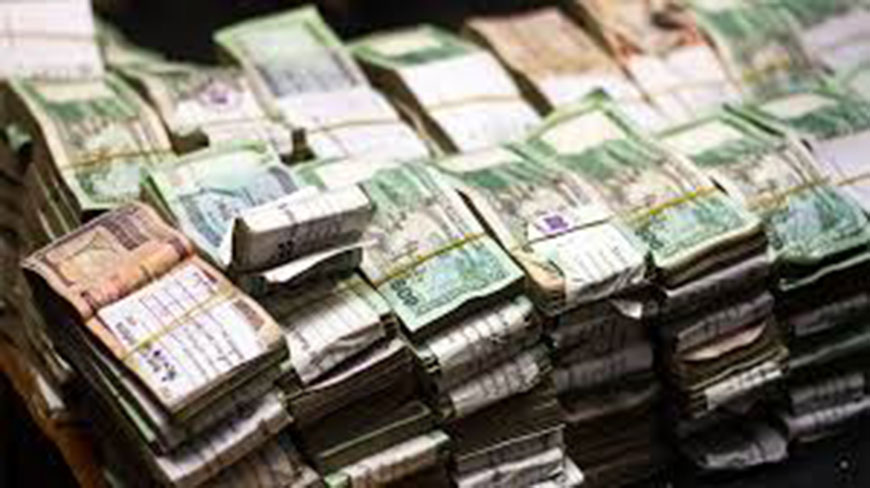 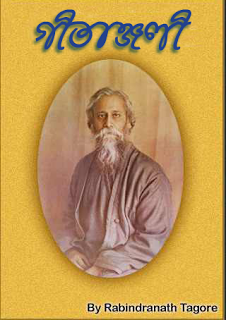 জীব সত্তার কাজ 
শিক্ষার প্রয়োজনীয় দিক
মানব সত্তার কাজ
শিক্ষার অপ্রয়োজনীয় দিক
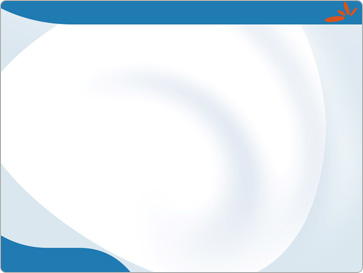 অর্থ সাধনাই জীবন সাধনা নয় – এ কথা মানুষ কে ভালো করে বুঝাতে না পারলে মানব জীবনে শিক্ষা সোনা ফলাতে পারবেনা ।
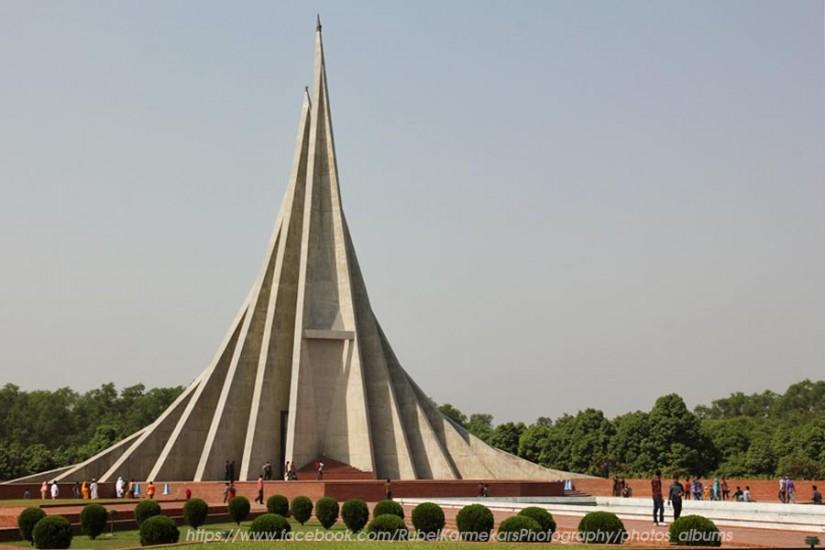 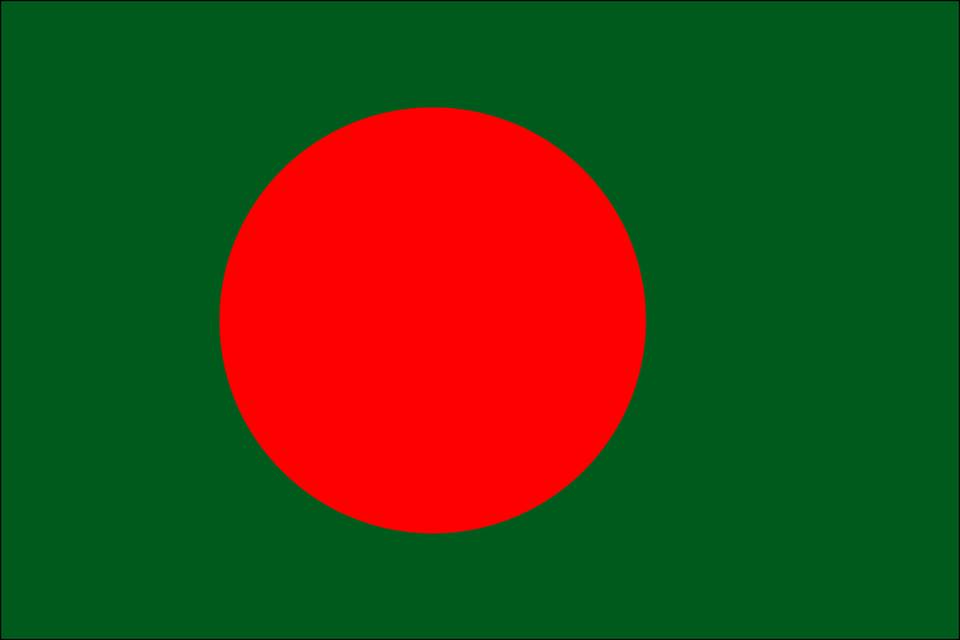 অর্থ সাধনা কে জীবন সাধনা হিসাবে গ্রহণ করলে স্বাধীনতা নামক সোনা পেতাম না ।
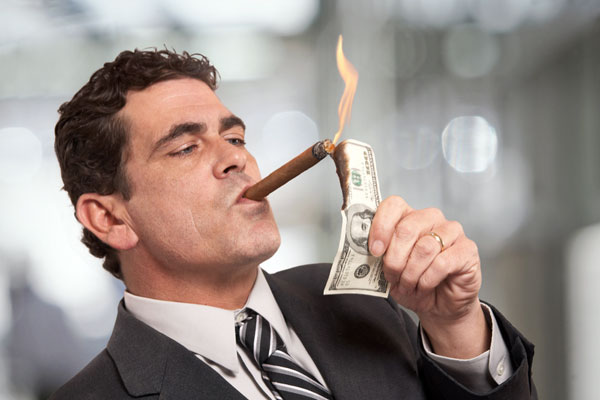 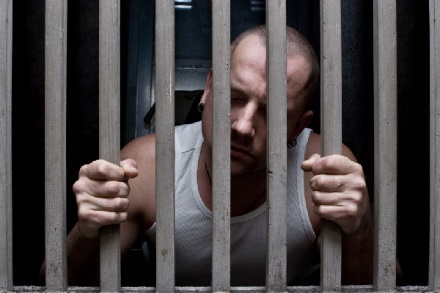 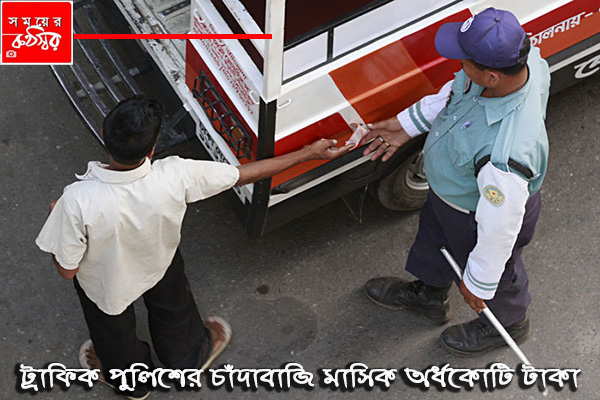 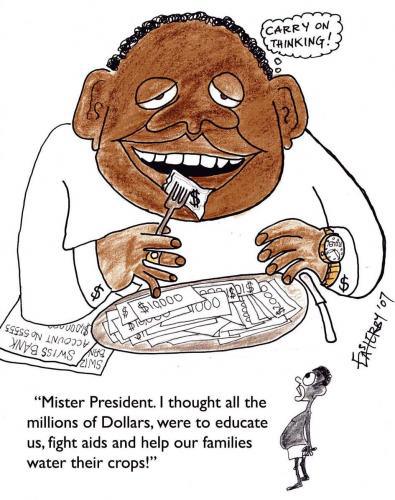 কারারুদ্ধ আহার তৃপ্ত মানুষের মুল্য কতটুকু ?
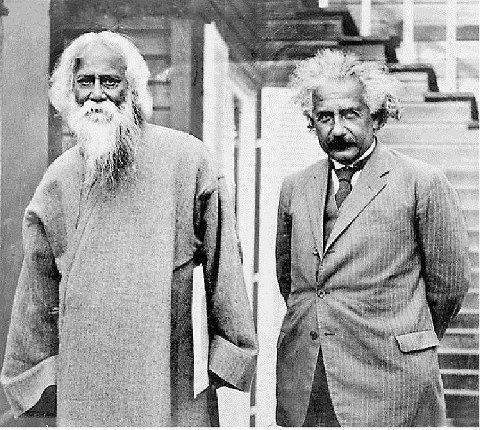 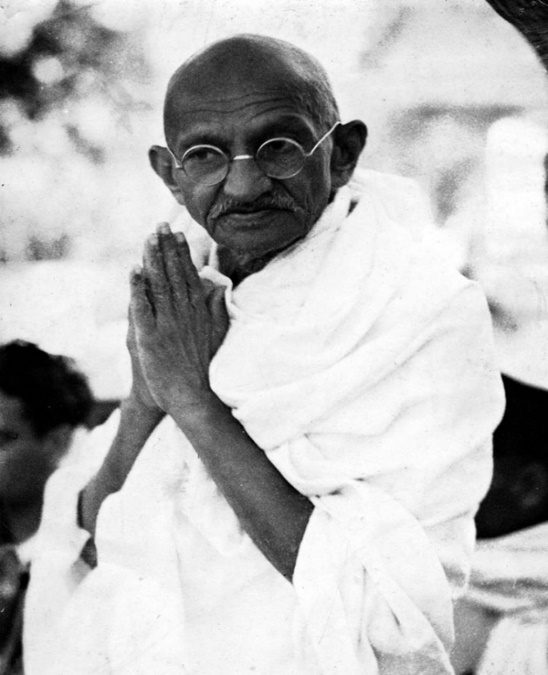 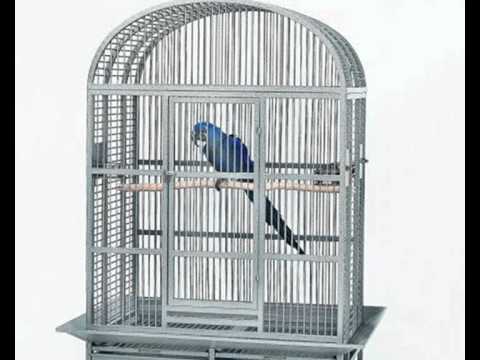 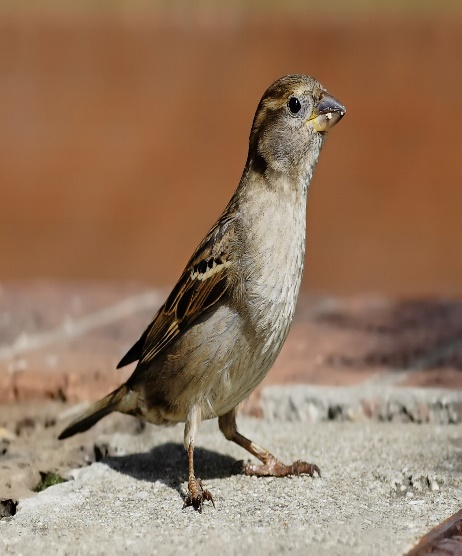 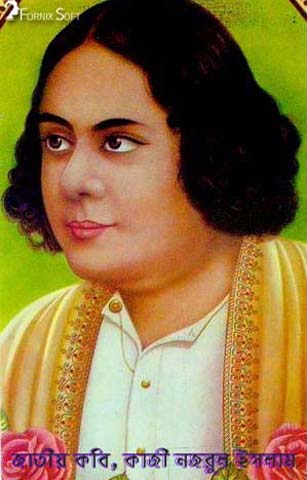 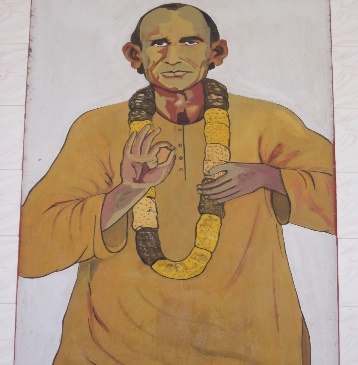 আকাশ –বাতাসের ডাকে যে পক্ষী আকুল, 
 সে কি খাঁচায় বন্দি হবে সহজে দানাপানি পাওয়ার লোভে ?
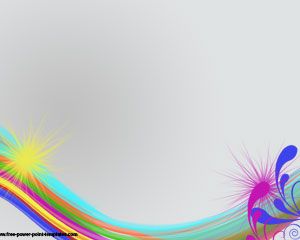 মানব জীবন ------- দোতলা বাড়ি।নীচ তলা -------- জীব সত্ব। উপরের তলা ---- মানব সত্বা।
সিঁড়ি ---- শিক্ষা । 
অর্থ সম্পদের আকাঙ্ক্ষা –কারাগার ,খাঁচা । 
মহৎ জীবন যাপনের আকাঙ্ক্ষা – আকাশ।
শ্রেণির কাজ
কারারুদ্ধ আহার তৃপ্ত মানুষ বলতে কি বুঝানো হয়েছে ? বর্ণনা কর ।
বাড়ির কাজ
তোমার নিজের  মানব সত্বা ও জীব সত্বার আচরণ গুলি উল্লেখ কর।
ধন্যবাদ